Fig. 2. Quality score of nine of the 12 studies in relation to OR. Three studies could not be included as no OR was ...
Rheumatology (Oxford), Volume 41, Issue 10, October 2002, Pages 1155–1162, https://doi.org/10.1093/rheumatology/41.10.1155
The content of this slide may be subject to copyright: please see the slide notes for details.
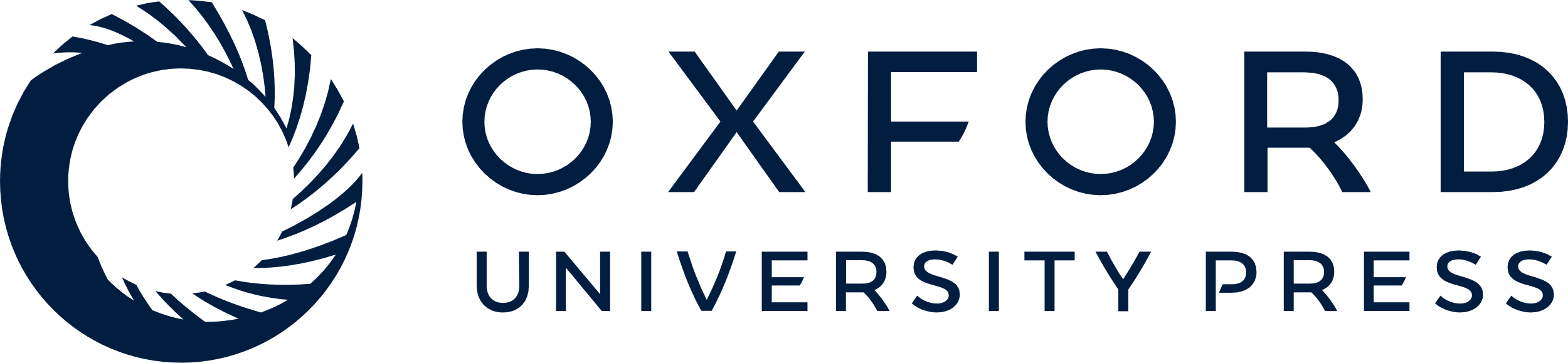 [Speaker Notes: Fig. 2. Quality score of nine of the 12 studies in relation to OR. Three studies could not be included as no OR was available [26, 28, 29]. The numbers in the body of the graph are the reference numbers of the articles.


Unless provided in the caption above, the following copyright applies to the content of this slide: © British Society for Rheumatology]